人教版小学数学四年级上册
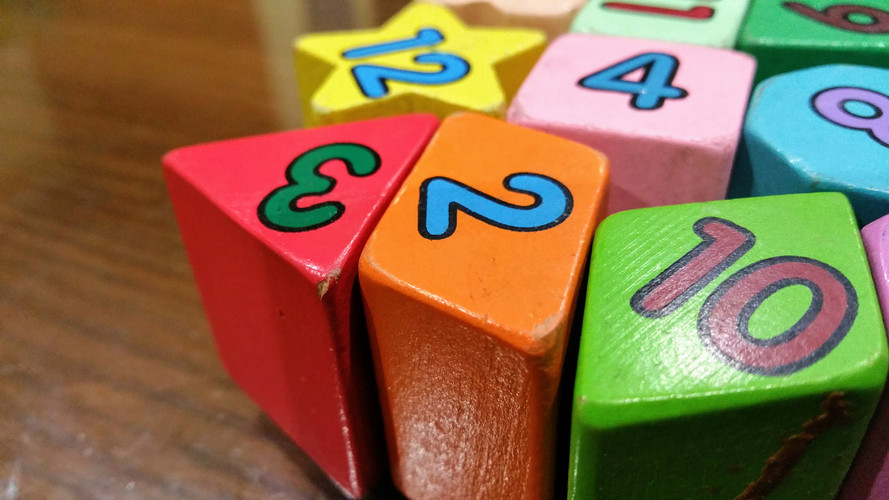 1.1.2 亿以内数的读法
MENTAL HEALTH COUNSELING PPT
第一单元   大数的认识
讲解人：PPT818  时间：20XX
复习引入
你知道不同数级是由哪些数位组成的吗？
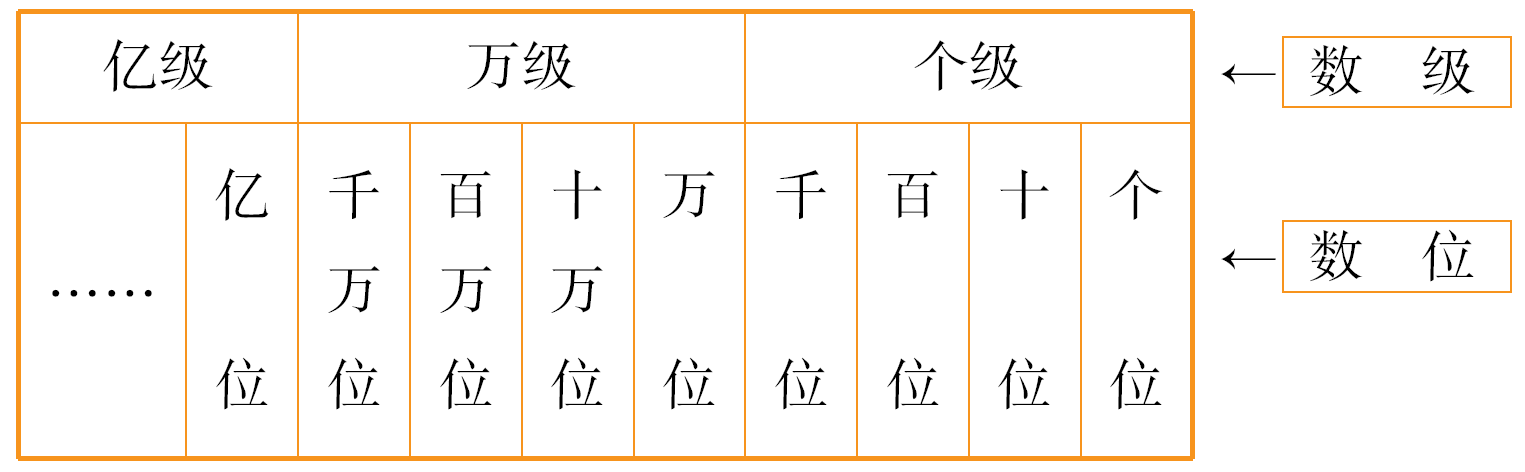 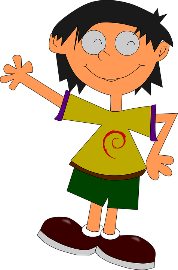 探究新知
读出下面各数。
个     位
十     位
百     位
千     位

万      位
十 万 位
百 万 位
千 万 位
读作：
读作：
读作：
读作：
4   0   5   0
3   0   8
0   0   0   0
0   0   0   0
2   4   9   6
0   0   0   0
二千四百九十六
2   4   9   6
二千四百九十六万
这个数怎么读？
三百零八万
0
你会读这两个数吗？
四千零五十万
0
0
0
探究新知
个    位
十    位
百    位
千    位

万    位
十 万 位
百 万 位
千 万 位
0什么时候读？什么时候不读？
想一想，不是整万的数又该怎么读呢？
你能读出下面的两个数吗？
读作：
读作：
读作：
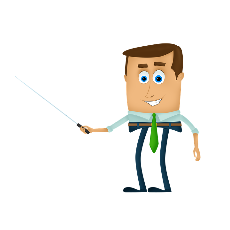 1   0   0   3
0   0   4   0
6   4   0
7   0   0   0
4   6   2   1
5
五万四千六百二十一
六百四十万七千
一千零三万零四十
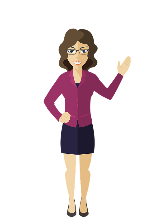 讨论：含有两级的数要怎么读呢？
探究新知
含有两级的数的读法：
个
万
1.先读___级，再读___级；
2.万级的数，要按照个级的数的读法来读，再在后面加上一个“万”字；
3.每级末尾不管有几个0，都______，其他数位上有一个0或连续几个0，都________________。
不读
只读一个“零”
巩固提升
教材P6 做一做
每组数中的两个数的读法有什么不一样？
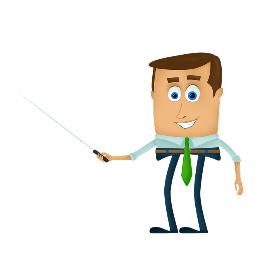 1.读出下面每组数。
34和34 0000
340和340 0000
3004和3004 0000
3040和3040 0000
三十四  三十四万
三百四十  三百四十万
三千零四  三千零四万
三千零四十  三千零四十万
巩固提升
个    位
十    位
百    位
千    位

万    位
十 万 位
百 万 位
千 万 位
各个数级上的“0”你是怎么读?
读一读。
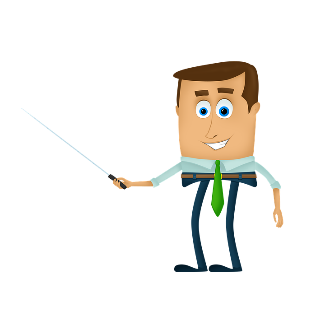 9   2   0   0
6   0   0   0
0   5   0   1
5   6
4   0   0   8
3   7   0
五十六万九千二百
三百七十万六千
四千零八万零五百零一
巩固提升
3.小组交流，怎样读比较方便。
                     5205000               1200605   

107070                   470050                 3070800 

30600900               100000000
先分级，比较容易读。
一百二十万零六百零五
五百二十万五千
三万二千六百八十
四十七万零五十
三百零七万零八百
十万七千零七十
一亿
三千零六十万零九百
巩固提升
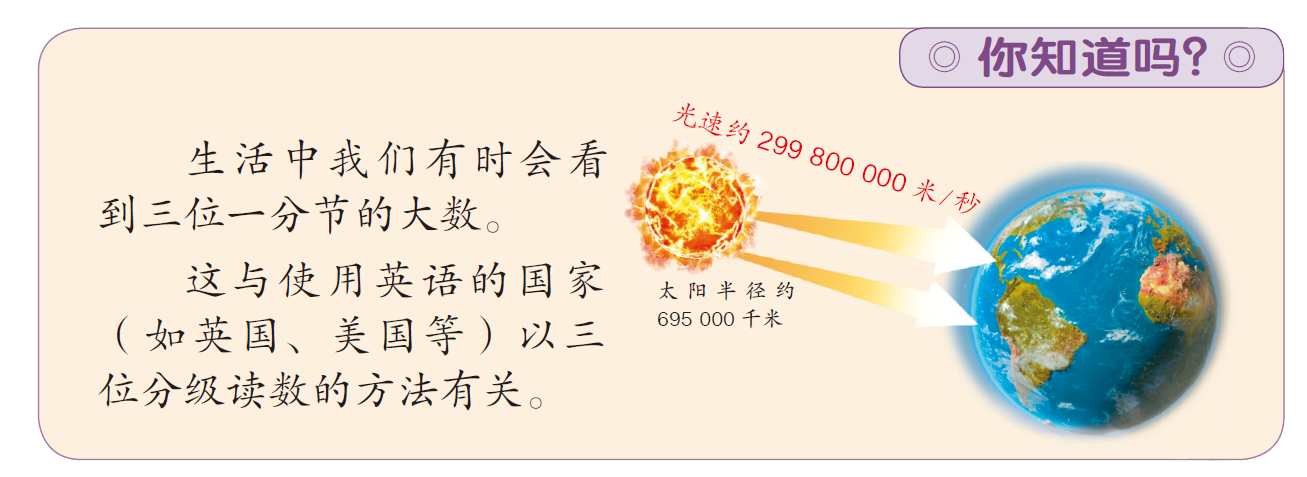 课堂小结
同学们，今天的数学课你们有哪些收获呢？
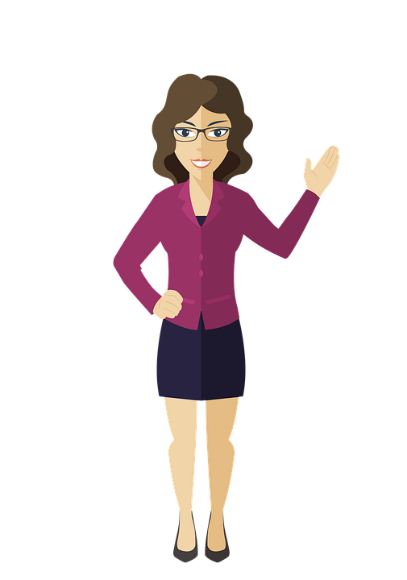 课后作业
1.从课后习题中选取；
2.完成练习册本课时的习题。
人教版小学数学四年级上册
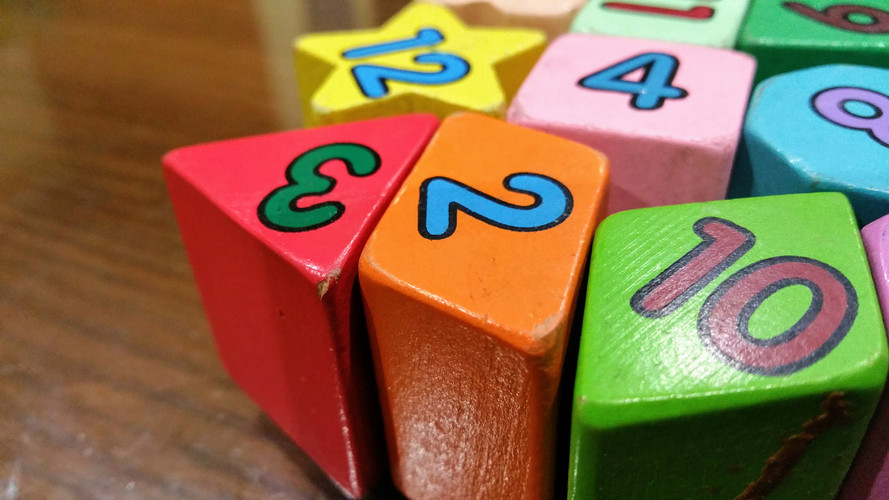 感谢你的聆听
MENTAL HEALTH COUNSELING PPT
第一单元   大数的认识
讲解人：PPT818  时间：20XX